Softwarové normy
Normotvorná činnost
Norma 
Dohoda o vlastnostech výrobků nebo procesů s cílem zaručení určitých vlastností výrobků či procesů
Cílem je kompatibilita, interoperabilita nebo záruka jistých vlastností (kvality)
Příklady
Norma – tvar jazyka (pravopis) 
Jednotky délky, 
Definice šroubení, tvar konektorů
Vlastnosti komunikačního protokolu
Definice postupu zajišťujícího kvalitu
Dodržování norem není apriorní povinnost
V soukromém sektoru je dodržování norem věcí obchodní dohody
Norma se stane povinnou, jestliže se stane zákonem
Druhy norem
Proprietální – stanovena podnikem (př. zprvu C# u Microsoftu), protiváha k C++
De Facto – obecně se dodržuje, neexistuje oficiální definice
Oborová – definována nějakýcm oborovým orgánem, v SW dnes obvykle IEEE nebo IEC
Národní – přijatá (definována) národním úřadem (DIN, ANSI, ČSN, BS..)
Mezinárodní – přijatá ISO.
Evoluce norem
Podniková
Skupinová  w3c,OMG,OASIS,OG
De facto
Oborová (IEEE)
Technická praxe a spolupráce
ISO+IEC
Národní (ČSN,DIN)
Po pěti létech se norma považuje za možná zastaralou a měla by se aktualizovat nebo znovu potvrdit. Proto se za kódem normy (autorská resp. odpovědná  instituce, číslo) uvádí datum přijetí např. ISO 20000:2010. Mnoho norem se používá i bez toho 
Definice a postup přijímání normy je komplikovaný proces. Pracovní skupiny schvalovací orgány a řada dalších institucí
Národní a ISO normy
Osvědčené národní normy jsou transformovány do ISO normy následujícími opatřeními 
Převod do formátu ISO
Editace, grafika, jazyk (angličtina), provádí akreditované nadnárodní instituce
Věcná doplnění 
Oficiální přijetí výborem pro danou oblast
ISO norma je přijata jako národní po „překladu“ provedeném národní standardizační institucí, značí se ISO ČSN
Přijetí normy
Mnohastupňový proces přes výbory, pracovní skupiny, až ke schválení
Platná norma má číslo a rok schválení.  Považuje se za platnou pět let od schválení. Pak se musí znovu potvrdit (s případnými menšími úpravami).
ISO /IEC číslo:datum schválení, resp. datum aktualizace schválení
U čísla může být za pomlčkou číslo podnormy
Nevýhody norem
Zastaralost, někdy naopak tlak na zbytečné inovace
Norma se aktualizuje nbo znovu potvrzuje každých pět let
Nedotaženost, nekvalita (definována příliš brzy)
Rozsáhlost, příliš pravidel pro každou drobnost
Časté změny, konkurující si normy (UML, normy Work flow managemet group, BPEL)
Skrytě podporuje výrobky těch, co jsou u toho a to jsou hlavně velké podniky (malé se nemohou ůčastnit vleklých jednání)
V informatice jsou hory norem a to může ztěžovat spolupráci s uživateli a nemusí být to být zvládnutelné v menší firmě
Příběhy norem
Často se navrhují zjevně předčasně, nebo se jejich specifikace schválně zdržuje tak, aby nakonec uspěli hlavně velcí hráči.
Jak na normy
Nelze plně zvládnout v menší firmě
Problém usnadní vhodná SW architektura
Zvážit, zda jsou (ty nejnovější) potřeba (?poslední verze Javy), Věc dohody!
Řešit pomocí knihoven, vývojových nástrojů, a podpůrných systémů
Co zbude to případně outsourcovat
Naučit se a případně vyvinout vlastní nástroje 
Nemusíme vše, lze dohodnout jen část
Instituce
INMZ Úřad pro technickou normalizaci, metrologii a státní zkušebnictví 
ISO International Standards Organization, Ženeva
IEC International Electrotechnical Commission
Doporučení a normy pro elektrotechniku
ISO má složitou strukturu
Vrcholové instituce
Pro určitou oblast se jmenuje výbor 
Ten jmenuje pracovní skupiny WG, které to odpracují
WG může jmenovat „study groups“
ISO/IEC 15288
IEC International Electrotechnical Commission
Doporučení a normy pro elektrotechniku 
ISO/IEC 15288  The System Life Cycle Process 
standard including the 21 substandards for the 21st century
ISOnormy, historie
ISO/IEC TR 14143-3:2003Information technology -- Software measurement -- Functional size measurement -- Part 3: Verification of functional size measurement methods
ISO/IEC TR 14143-4:2002Information technology -- Software measurement -- Functional size measurement -- Part 4: Reference model
ISO/IEC TR 14143-5:2004Information technology -- Software measurement -- Functional size measurement -- Part 5: Determination of functional domains for use with functional size measurement
ISO/IEC 12207:1995Information technology -- Software life cycle processes
ISO/IEC 12207:1995/Amd 1:2002
ISO/IEC 12207:1995/Amd 2:2004
ISO/IEC 14598-1:1999Information technology -- Software product evaluation -- Part 1: General overview
ISO/IEC 14598-2:2000Software engineering -- Product evaluation -- Part 2: Planning and management
ISO/IEC 14598-3:2000Software engineering -- Product evaluation -- Part 3: Process for developers
ISO/IEC 14598-4:1999Software engineering -- Product evaluation -- Part 4: Process for acquirers
ISO normy, korekce
ISO/IEC 14598-5:1998Information technology -- Software product evaluation -- Part 5: Process for evaluators
ISO/IEC 14598-6:2001Software engineering -- Product evaluation -- Part 6: Documentation of evaluation modules
ISO/IEC 16085:2004Information technology -- Software life cycle processes -- Risk management
ISO/IEC 15504-1:2004Information technology -- Process assessment -- Part 1: Concepts and vocabulary
ISO/IEC 15504-2:2003Information technology -- Process assessment -- Part 2: Performing an assessment
ISO/IEC 15504-2:2003/Cor 1:2004
ISO/IEC 15504-3:2004Information technology -- Process assessment -- Part 3: Guidance on performing an assessment
ISO/IEC 15504-4:2004Information technology -- Process assessment -- Part 4: Guidance on use for process improvement and process capability determination
ISO normy
ISO/IEC TR 15504-5:1999Information technology -- Software Process Assessment -- Part 5: An assessment model and indicator guidance
ISO/IEC TR 9294:1990Information technology -- Guidelines for the management of software documentation
ISO/IEC 10746-1:1998Information technology -- Open Distributed Processing -- Reference model: Overview
ISO/IEC 12119:1994Information technology -- Software packages -- Quality requirements and trstiny
ISO/IEC TR 14759:1999Software engineering -- Mock up and prototype -- A categorization of software mock up and prototype models and their use
ISO normy
ISO/IEC 14764:1999Information technology -- Software maintenance
ISO/IEC TR 15271:1998Information technology -- Guide for ISO/IEC 12207 (Software Life Cycle Processes)
ISO/IEC 15939:2002Software engineering -- Software measurement process
ISO/IEC TR 16326:1999Software engineering -- Guide for the application of ISO/IEC 12207 to project management
ISO/IEC 18019:2004Software and system engineering -- Guidelines for the design and preparation of user documentation for application software
ISO normy, příklady
ISO/IEC 19761:2003Software engineering -- COSMIC-FFP -- A functional size measurement Metod
ISO/IEC 20926:2003Software engineering -- IFPUG 4.1 Unadjusted functional size measurement method -- Counting practices manual
ISO/IEC 20968:2002Software engineering -- Mk II Function Point Analysis -- Counting Practices Manual
ISO 20000 IT Service management 
IFPUG FSM Method: ISO/IEC 20926:2009 Software and systems engineering - Software measurement - IFPUG functional size measurement method
ISO 20000, IT service management
Home ISO 20000 The Contents The Benefits ISO 20000 Download ISO 20000 & ITIL Contact Page
What Is ISO 20000? 
ISO 20000 is the international standard for IT Service management. 
The standard actually comprises two parts: ISO/IEC 20000-1 and ISO/IEC 20000-2. ISO 20000-1 is the 'Specification for Service Management, and it is this which is certifiable against. ISO 20000-2 is the ' Code of practice for Service Management', and descibes best practices, and the requirements of Part 1. 
What Was BS15000? 
ISO 20000 is in fact based upon an original pair of documents, BS15000-1/2, which were published by BSI in 2002 and 2003 respectively. An earlier version of BS15000-1 was first published in 2000. Even this, however, was not the earliest iteration. As far back as the 1980's a BSI group called the 'Service Management Group' was at work defining ITSM processes. 
An example fo this work is provided by the following diagram, which illustrates the state of play in 1998:
ISO 20000, IT service management
The Standard Evolves 
By the time the new release of BS15000 was published in 2002, the framework had been harmonized with other international standards, to embrace the familiar PDCA (Plan-Do-Check-Act). This approach is illustrated below: 
  
The scene was thus set for ISO 20000, which was published at the end of 2005. 
 
 ISO 20000 ResourcesISO 20000 Central is designed to provide a range of information to support the standard. In addition, a number of support resources have been identified. These, as well as several sources of the standards themselves, can be viewed via the selections on the right hand side. 
  (c) ISO 20000 Central 2005
ISO 20000, IT service management
Home ISO 20000 The Contents The Benefits ISO 20000 Download ISO 20000 & ITIL Contact Page
What Is ISO 20000? 
ISO 20000 is the international standard for IT Service management. 
The standard actually comprises two parts: ISO/IEC 20000-1 and ISO/IEC 20000-2. ISO 20000-1 is the 'Specification for Service Management, and it is this which is certifiable against. ISO 20000-2 is the ' Code of practice for Service Management', and descibes best practices, and the requirements of Part 1. What Was BS15000? 
ISO 20000 is in fact based upon an original pair of documents, BS15000-1/2, which were published by BSI in 2002 and 2003 respectively. An earlier version of BS15000-1 was first published in 2000. Even this, however, was not the earliest iteration. As far back as the 1980's a BSI group called the 'Service Management Group' was at work defining ITSM processes. 
An example fo this work is provided by the following diagram, which illustrates the state of play in 1998:
ISO 20000, IT service management
The Standard Evolves 
By the time the new release of BS15000 was published in 2002, the framework had been harmonized with other international standards, to embrace the familiar PDCA (Plan-Do-Check-Act). This approach is illustrated below: 
  
The scene was thus set for ISO 20000, which was published at the end of 2005. 
 
 ISO 20000 ResourcesISO 20000 Central is designed to provide a range of information to support the standard. In addition, a number of support resources have been identified. These, as well as several sources of the standards themselves, can be viewed via the selections on the right hand side. 
  (c) ISO 20000 Central 2005
ISO 20000, IT service management
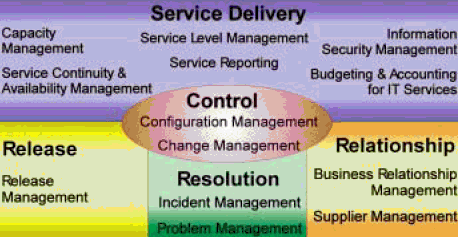 ISO 20000, IT service management
Vyšel český materiál pro  ISO 20000
Vydal ÚNMZ
Požadavky na dokumentaci
ISO/IEC 26513:2009 
Systems and software engineering – Requirements for testers and reviewers of user documentation, 
ISO/IEC 26514:2008 
Systems and software engineering -- Requirements for designers and developers of user documentation
ISO/IEC 15910:1999, modernizuje se 
Software user documentation process (1999)
ISO/IEC 18019:2003 
Guidelines for the design and preparation of user documentation for application software. 
ISO/IEC TR 9294:2005 
Guidelines for the management of software documentation.
Dokumentace
ISO/IEC 15289:2006
 Systems and Software Engineering — Content of systems and software life cycle process information products (Documentation).
Připravované normy
ISO 250xx 
Sada norem ke kvalitě softwaru, náhrada ISO 9126, ne vše je hotovo a přijato
ISO 2700xx Bezpečnost SW
Hodnocení SW
ISO/IEC 14598: Software Engineering - Product evaluation – (
Part 1: General overview, Part 2: Planning and management, Part 3: Process for developers, Part 4:
Process for acquirers, Part 5: Process for evaluators, Part 6: Evaluation module).
Jak na normy
Nelze plně zvládnout v menší firmě
Problém usnadní vhodná SW architektura
Zvážit, zda jsou (ty nejnovější) potřeba (?poslední verze Javy), Věc dohody!
Řešit pomocí knihoven, vývojových nástrojů, a podpůrných systémů
Co zbude to případně outsourcovat
Naučit se a případně vyvinout vlastní nástroje 
Nemusíme vše, lze dohodnout jen část